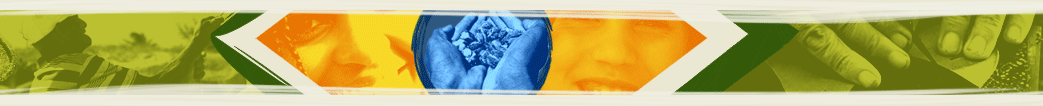 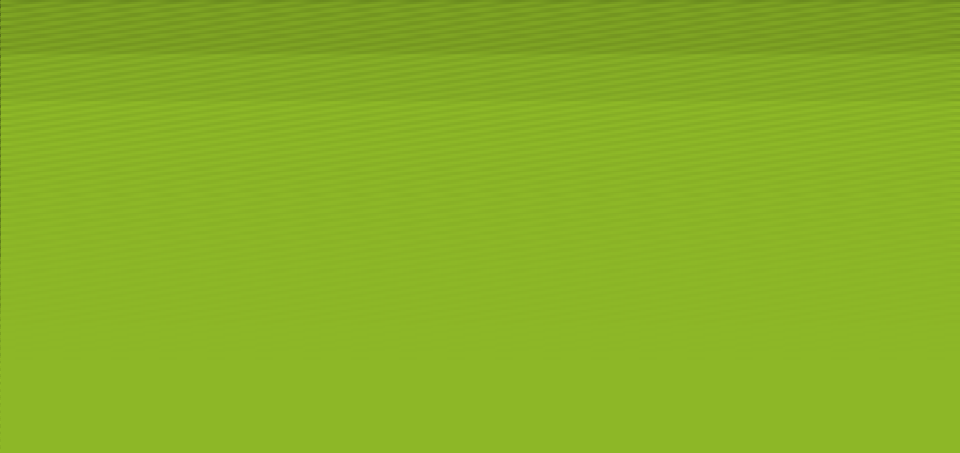 MINISTÉRIO DA EDUCAÇÃO  SECRETARIA DE EDUCAÇÃO BÁSICADiretoria de Currículos e Educação Integral
Audiência Pública:
“Proposta de uma base nacional comum para o Ensino Básico do Brasil”

03/06/2014
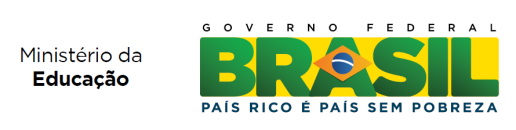 Construção da Proposta  de uma base nacional comum para a Educação Básica
1- Responsabilidade do MEC pela proposição da base nacional comum - Lei 9394/96:
Art. 8º A União, os Estados, o Distrito Federal e os Municípios organizarão, em regime de colaboração, os respectivos sistemas de ensino.
 
§ 1º Caberá à União a coordenação da política nacional de educação, articulando os diferentes níveis e sistemas e exercendo função normativa, redistributiva e supletiva em relação às demais instâncias educacionais.
2- Bases legais

Constituição da República Federativa do Brasil  de 1988 


Art. 205. A educação, direito de todos e dever do Estado e da família, será promovida e incentivada com a colaboração da sociedade, visando ao pleno desenvolvimento da pessoa, seu preparo para o exercício da cidadania e sua qualificação para o trabalho.
2- Bases legais

Lei de Diretrizes e Bases da Educação Nacional – n. 9394/96


“Art. 26.  Os currículos da educação infantil, do ensino fundamental e do ensino médio devem ter base nacional comum, a ser complementada, em cada sistema de ensino e em cada estabelecimento escolar, por uma parte diversificada, exigida pelas características regionais e locais da sociedade, da cultura, da economia e dos educandos.   (Redação dada pela Lei nº 12.796, de 2013)”
§ 1º Os currículos a que se refere o caput devem abranger, obrigatoriamente:
 o estudo da língua portuguesa e da matemática, 
 o conhecimento do mundo físico e natural 
da realidade social e política, especialmente do Brasil
o ensino da arte, especialmente em suas expressões regionais (§ 2º)
a educação física, integrada à proposta pedagógica da escola (§ 3o )
o ensino da História do Brasil levará em conta as contribuições das diferentes culturas e etnias para a formação do povo brasileiro, especialmente das matrizes indígena, africana e européia (§ 4º e Art. 26-A)
o ensino de pelo menos uma língua estrangeira moderna -  a cargo da comunidade escolar, dentro das possibilidades da instituição(§ 5º)
o música deverá ser conteúdo obrigatório, mas não exclusivo (§ 6º)
o ensino religioso, de matrícula facultativa (...) assegurado o respeito à diversidade cultural religiosa do Brasil, vedadas quaisquer formas de proselitismo. (Art. 33)
Parte diversificada – prevê “estudo de características regionais e locais da sociedade, da cultura, da economia e da comunidade escolar. Perpassa todos os tempos e espaços curriculares constituintes do Ensino Fundamental e do Médio, independente do ciclo da vida no qual os sujeitos tenham acesso à escola (...) a base nacional comum e a parte diversificada não podem se constituir em dois blocos distintos, com disciplinas específicas para cada uma das partes” (p.32, Diretrizes Curriculares Nacionais Gerais da Educação Básica, 2013) 

A parte diversificada precisa complementar a base comum para oportunizar a formação integral dos estudantes, nos diversos contextos em que se inserem as escolas brasileiras
2- Bases legais

Diretrizes Curriculares Nacionais

As Diretrizes Curriculares Nacionais Gerais para a Educação Básica (DCNEB , 2010), da Educação Infantil (DCNEI, 2009), do Ensino Fundamental de nove anos (DCNEF, 2010) e do Ensino Médio (DCNEM, 2012), ressaltam a Educação Básica como um projeto de educação orgânico, sequencial e articulado em suas diversas etapas e modalidades, compreendido como um direito subjetivo de todo cidadão brasileiro.
3- POLÍTICA CURRICULAR
Orientará os sistemas e a rede de escolas para garantir:
a unidade nacional do currículo para a formação de uma identidade nacional inclusiva e democrática,
as condições de realização do direito de aprender e desenvolver-se para todos os estudantes;
articulação das diversas etapas e modalidades da Educação Básica.
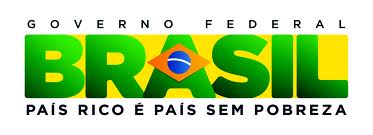 Deverá atender:
as demandas postas à educação pelos desafios da contemporaneidade;
a diversidade de sujeitos que frequenta as etapas da Educação Básica;
a necessidade  do resgate da dívida com uma parte importante da população, que não logrou, de forma plena,  exercer o direito à Educação Básica de qualidade.
Currículo compreendido como:
as experiências escolares que se desdobram em torno do conhecimento, em meio às relações sociais nos espaços institucionais, afetando a construção das identidades dos estudantes.
 
conjunto de esforços pedagógicos promovidos na escola, com  o propósito de organizar e tornar efetivo o processo educativo (Moreira e Candau, 2006).

Fruto de uma seleção e produção de saberes – um campo conflituoso de embates de concepções de cultura, conhecimento, aprendizagem.

 - um instrumento político, cultural e científico formulado com base em uma construção coletiva (Diretrizes Curriculares Gerais para a Educação Básica, 2013).
4- Algumas políticas educativas em ação na SEB com foco nas questões curriculares

(Re) Estruturação Curricular 
Política de Educação Integral – induzida pelo Programa Mais Educação para ampliar a jornada escolar e (re)estruturação curricular na perspectiva da Educação Integral Integrada na escola contemporânea.

Ensino Médio Inovador – apoio na reestruturação curricular que articula de forma integrada as dimensões do trabalho, da ciência, da cultura e da tecnologia, contemplando as diversas áreas do conhecimento 

Formação continuada para a docência na Educação Básica  
Pacto Nacional pela Alfabetização na Idade Certa 
Pacto Nacional pelo Fortalecimento do Ensino Médio

Livros e materiais para escolas, estudantes e professores Programa Nacional do Livro Didático- PNLD
Programa Nacional Biblioteca da Escola- PNBE
5- Processo de construção da base  nacional comum – em curso

I SEMINÁRIO NACIONAL: CURRÍCULO EM MOVIMENTO – Perspectivas Atuais  - Belo Horizonte, novembro de 2010

Elementos Conceituais para a Construção dos Direitos de Aprendizagem  e de Desenvolvimento para o Ciclo de Alfabetização (1o a 3o anos do Ensino Fundamental) em dezembro de 2012

Criação de Grupo de Trabalho para a construção dos Direitos a Aprendizagem e ao Desenvolvimento para o Ensino Médio em outubro de 2012

Junho de 2013 - Ampliação do Grupo de Trabalho - inclui o Ensino Fundamental - participação de professores/pesquisadores das Universidades e de Educação Básica de todos os componentes curriculares
5- Processo de construção da base  nacional comum – em curso


Maio de 2014 - Conclusão da primeira versão preliminar do documento “ Direitos a Aprendizagem e ao Desenvolvimento para o Ensino Fundamental e Ensino Médio: proposta de discussão para a Base Nacional Comum”. 

Foco nas áreas de conhecimento: Linguagem, Matemática, Ciências da Natureza e Ciências Humanas e desdobradas nos componentes curriculares

Secretaria de Educação Básica – está organizando uma metodologia de consulta a partir dos princípios da gestão democrática e do regime de colaboração para ampla discussão.